In case of problems with the personal settings:
Sometimes it is not possible to load the personal settings anymore.
Try with ‘RESET personal profile’
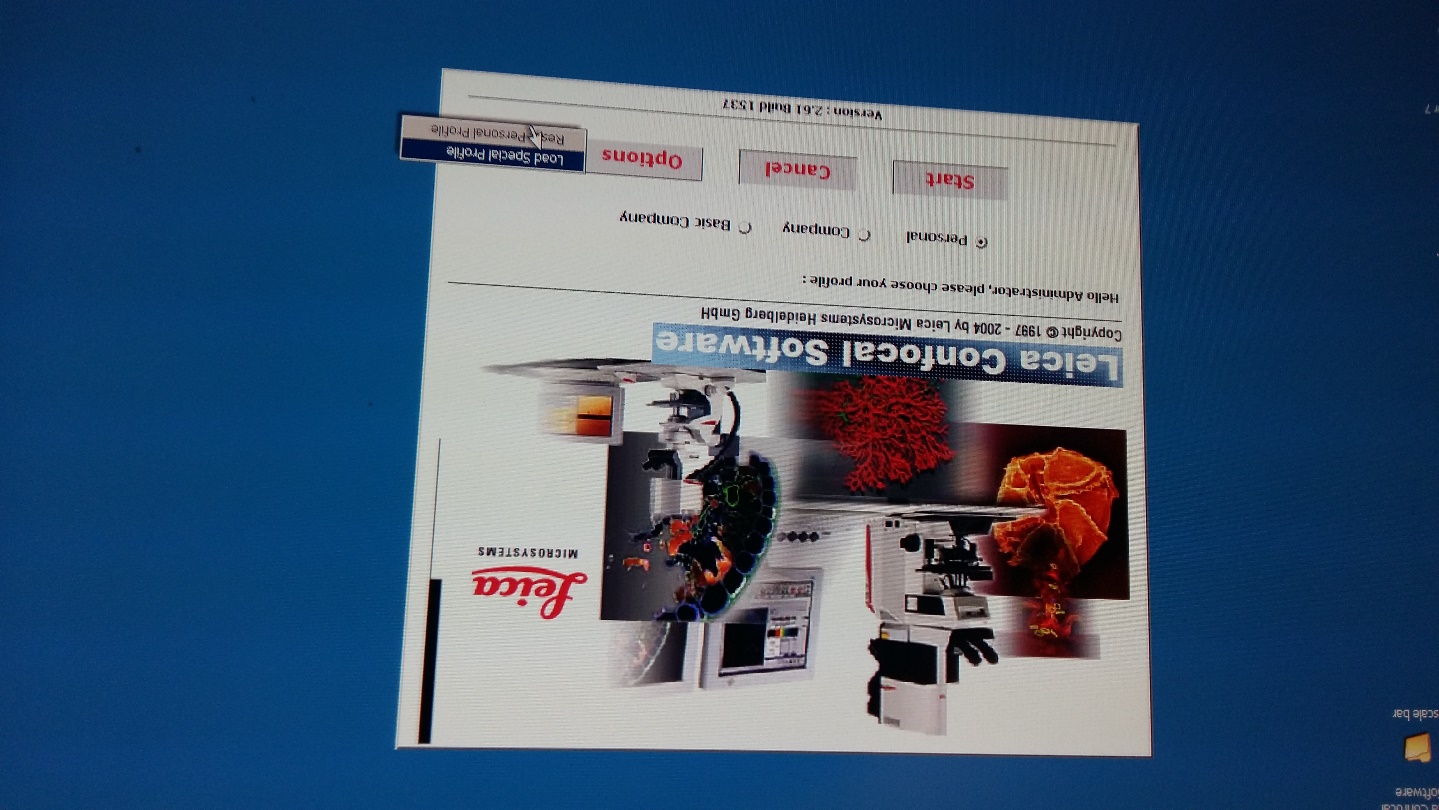 After reset it could be that the stage position is not visible anymore, meaning that no positions could be fixed:
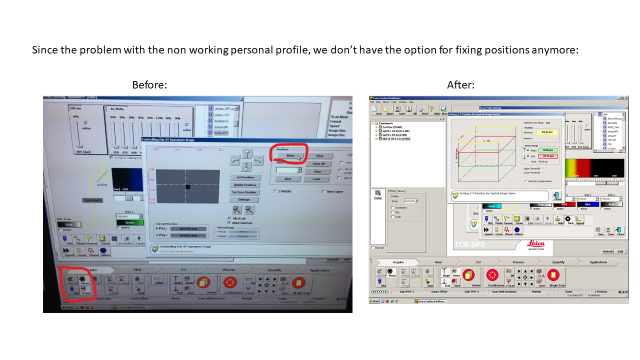 Do the following:
Tools-customize-commands-hardware – drag and drop the stage icon to the correct position
Do the following:
Tools-customize-commands-hardware – drag and drop the stage icon to the correct position
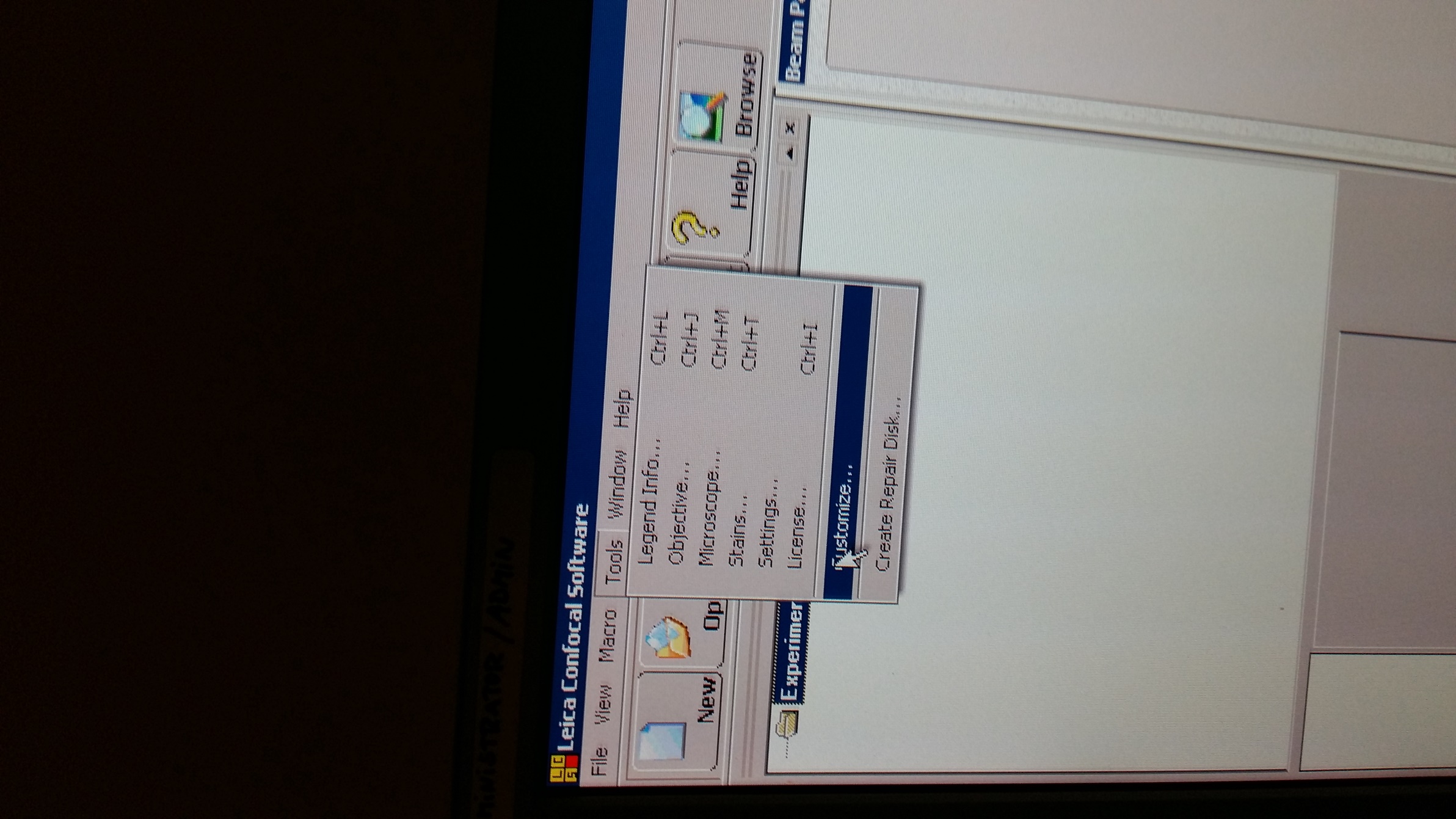 Tools - Customize
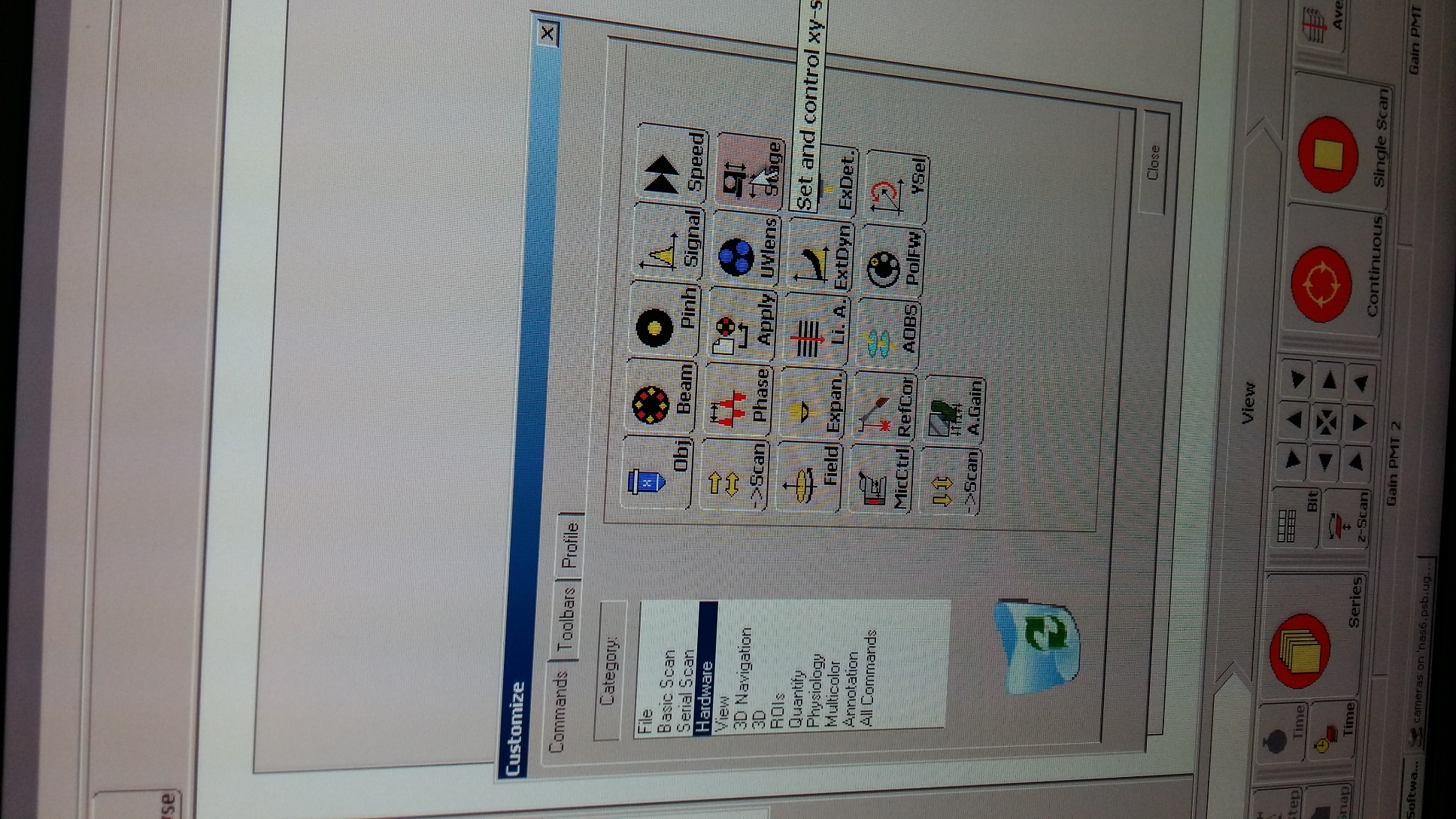 Hardware – drag and drop the stage icon to the correct position
This problem occurs most probably after non starting up correctly.  Please follow the correct procedure.
Start up procedure for Leica SP2
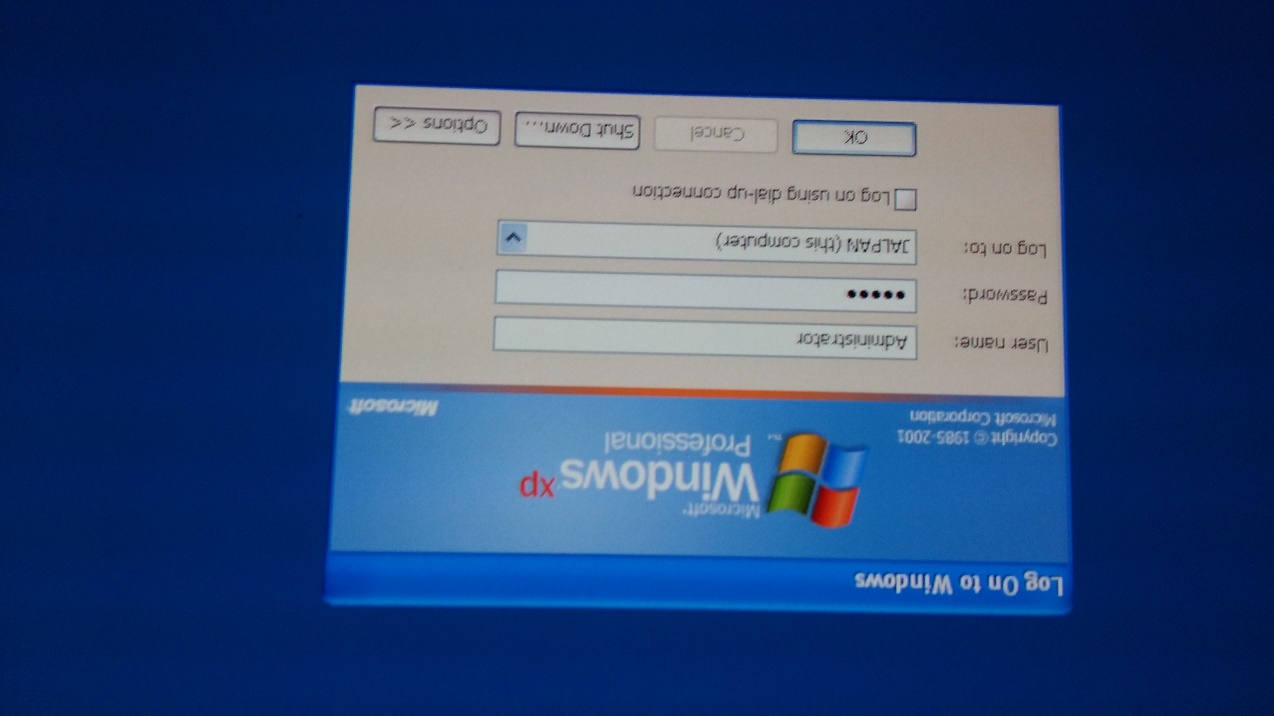 - Username: Administrator
  Password: admin
- Log on to JALPAN (his computer)  NOT TO PSB!!!
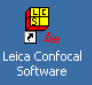 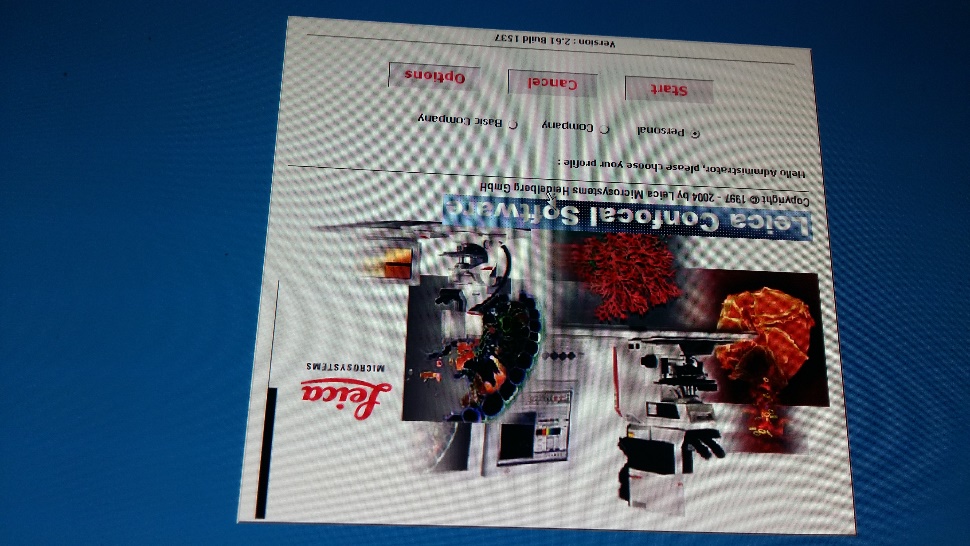 - Choose personal settings!